Gases  vs.  solids & liquids
gases are compressible 
gases uniformly expand to fill a container 
gases form homogeneous mixtures regardless of identity
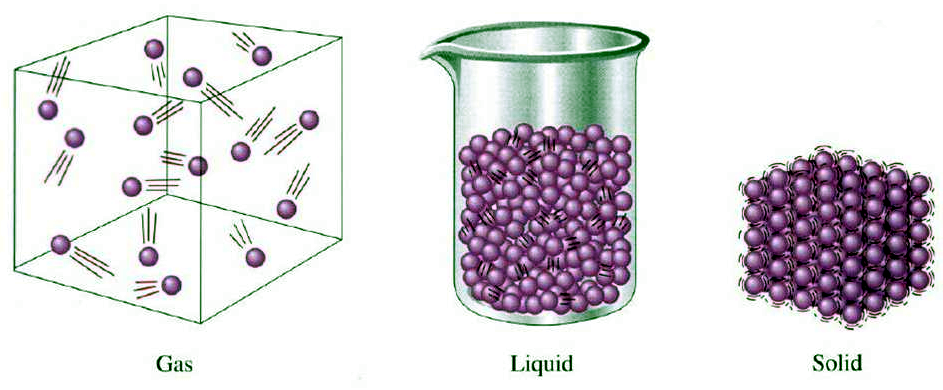 F
A
Force
 Area
P =
Pressure   =
All gases can be described in terms of 4 variables
1.  pressure		P
2.  volume		V
3.  temperature		T
4.  moles			n
or
- gases are compressible and gases exert a pressure on any surface they are in contact with
- atmosphere is made up of gases and thus exerts a pressure
- pressure the atmosphere exerts is called ……. “atmospheric pressure” (or barometric pressure)
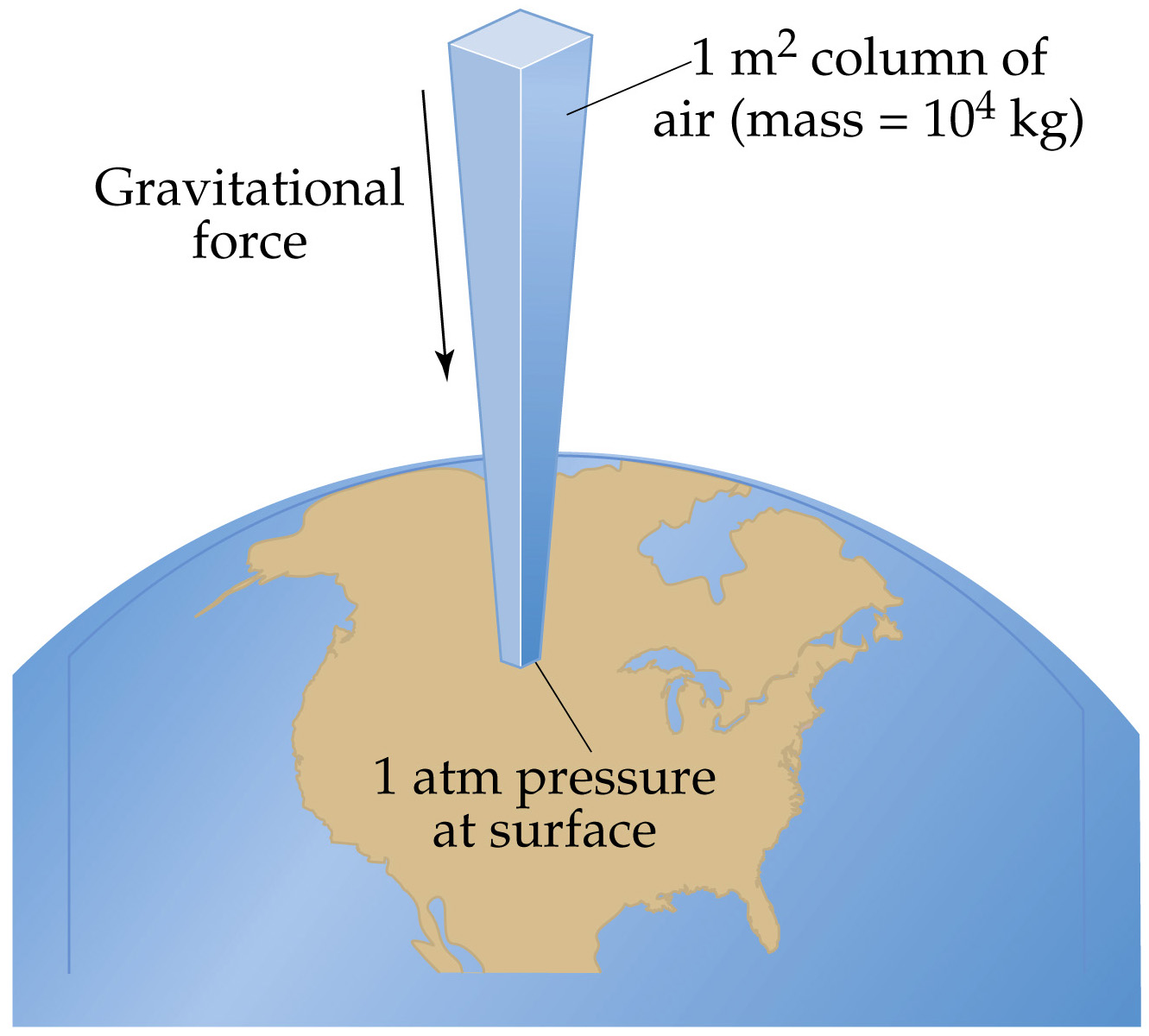 [Speaker Notes: Figure: 10-01]
barometer – instrument that measures atmospheric pressure
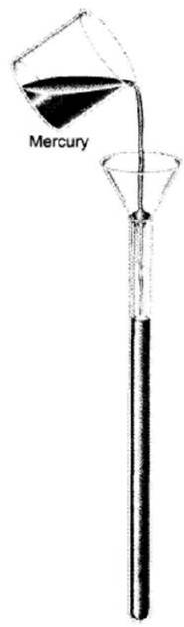 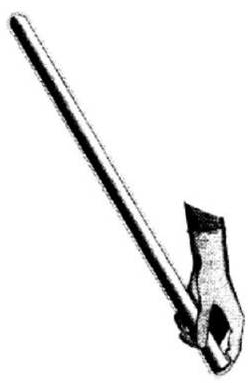 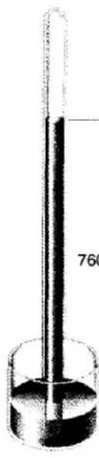 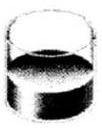 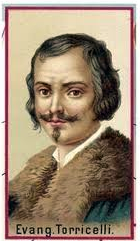 Evangelista Torricelli1608 – 1647
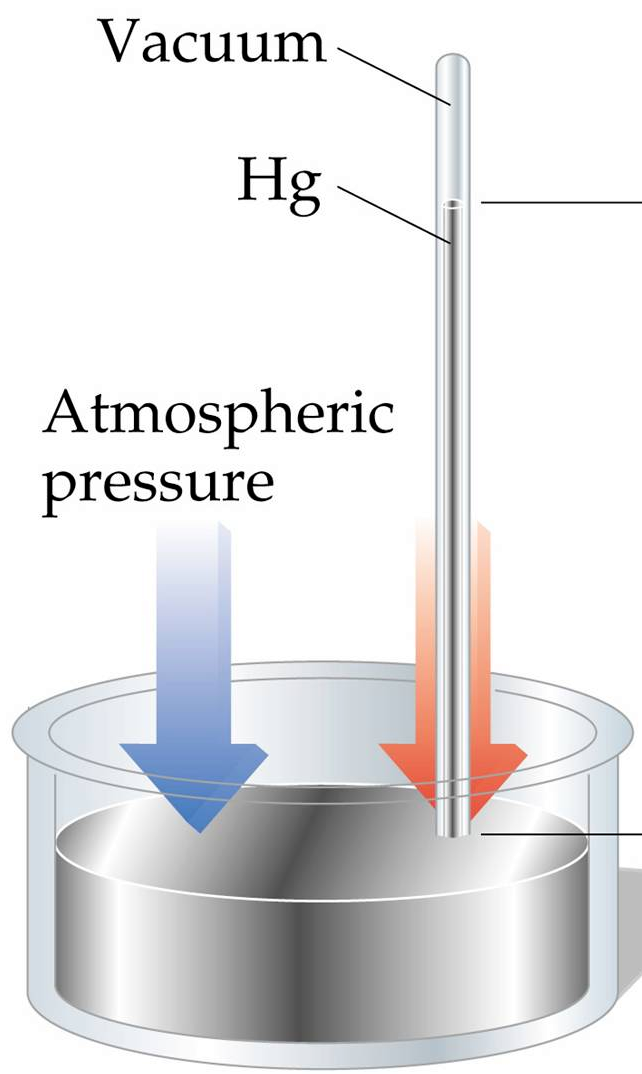 2 opposing forces
1. wt. of Hg in tube being pulled down and out by gravity (red arrow)
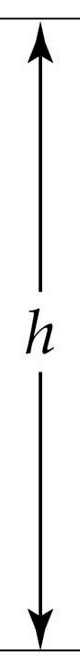 2. atm. pressure exerts on liq Hg (blue arrow) which results in pushing the Hg back up the tube
when the weight of the Hg left in the tube equals the pressure exerted by the atmosphere, the Hg stops flowing out
h = the distance from top of the Hg in tube down to the top of the pool of Hg
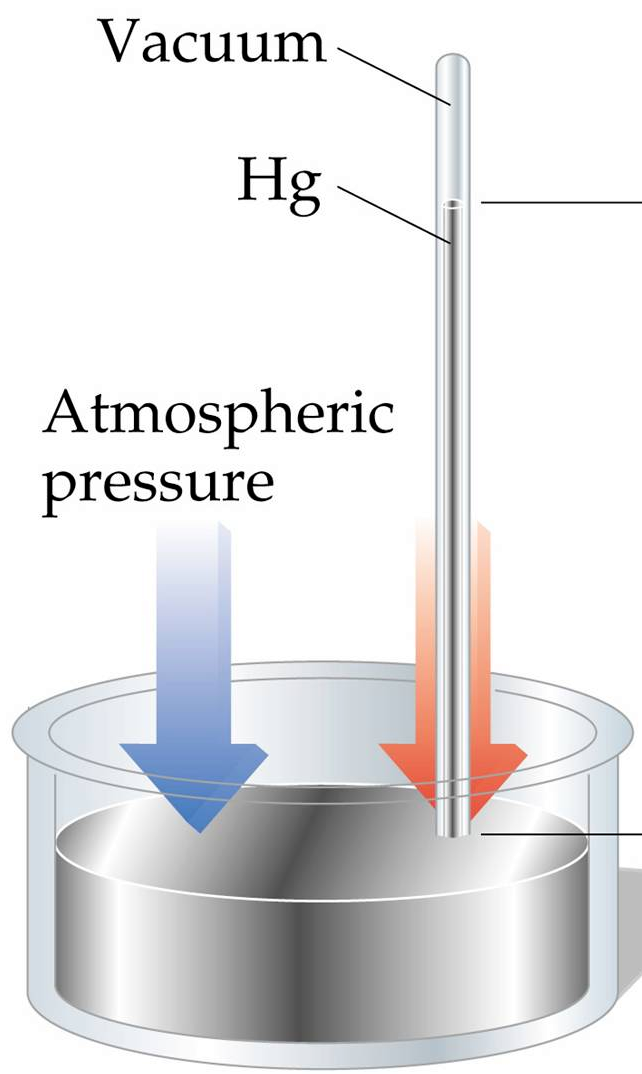 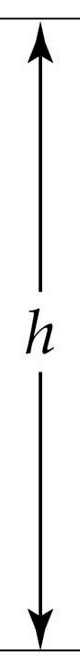 at sea level, h = 76 cm
at sea level, h = 760 mm
at sea level, h = 30 inches
atmospheric pressure (or barometric pressure) is often given units ofmm Hg
[Speaker Notes: Figure: 10-02]
A standard reference point for pressure measurements was agreed to be sea-level
1 atm pressure  =  760 mm Hg
by definition
1 atm pressure  =  29.92 inches Hg
1 torr  =  1 mm Hg
by definition
1 atm pressure  =  760 torr
1 atm pressure  =  14.7 lbs/in2  =  14.7 psi
1 atm pressure  =  101,325 Pa  =  101.325 kPa
A pop can is under 3906 mm Hg pressure. What is this pressure in atmospheres ?
Ray Russell (…weatherman extraordinaire) reports the barometric pressure as26.64 inches Hg.  What is this pressure in atmospheres ?
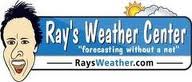 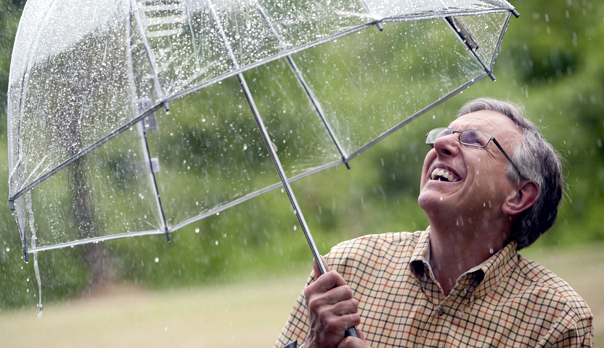 A car tire is inflated to 35.25 psi. What is this pressure in torr ?
P1V1
T1
P2V2
T2
=
There are 3 individual gas law equations that are typically taught in succession
….except for us…….
Combined gas law equation
provided amount of moles (n), remains constant throughout
one set of P, V, T conditions
a different set ofP, V, T conditions
P and V must be same units on both sides
T must always be in Kelvin  ( C + 273.15 = K )
A balloon has a volume of 552 mL atsea level.  What volume does the balloon occupy at the top of Pikes Peak in Colorado, where the atmospheric pressure is 475 mm Hg ?  Assume constant temperature.
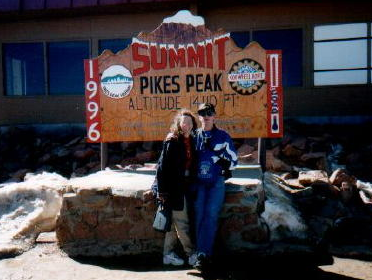 Boyle’s Law
provided T and n remain constant
P1V1  =  P2V2
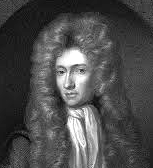 Robert Boyle1627 – 1691
volume is inversely proportional to pressure
A cylinder with a movable piston has 38.2 in3 of air trapped at 22.4 °C. What volume would the air occupy if the temperature is increased to 175.9 °C ?  Assume constant pressure.
V1
T1
V2
T2
=
Charles’s Law
provided P and n remain constant
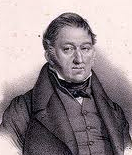 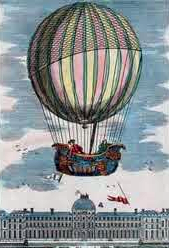 Jacques Charles1746 – 1823
Volume is directly proportional to temperature
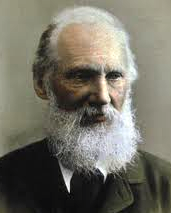 William Thomson(Lord Kelvin)1824 – 1907
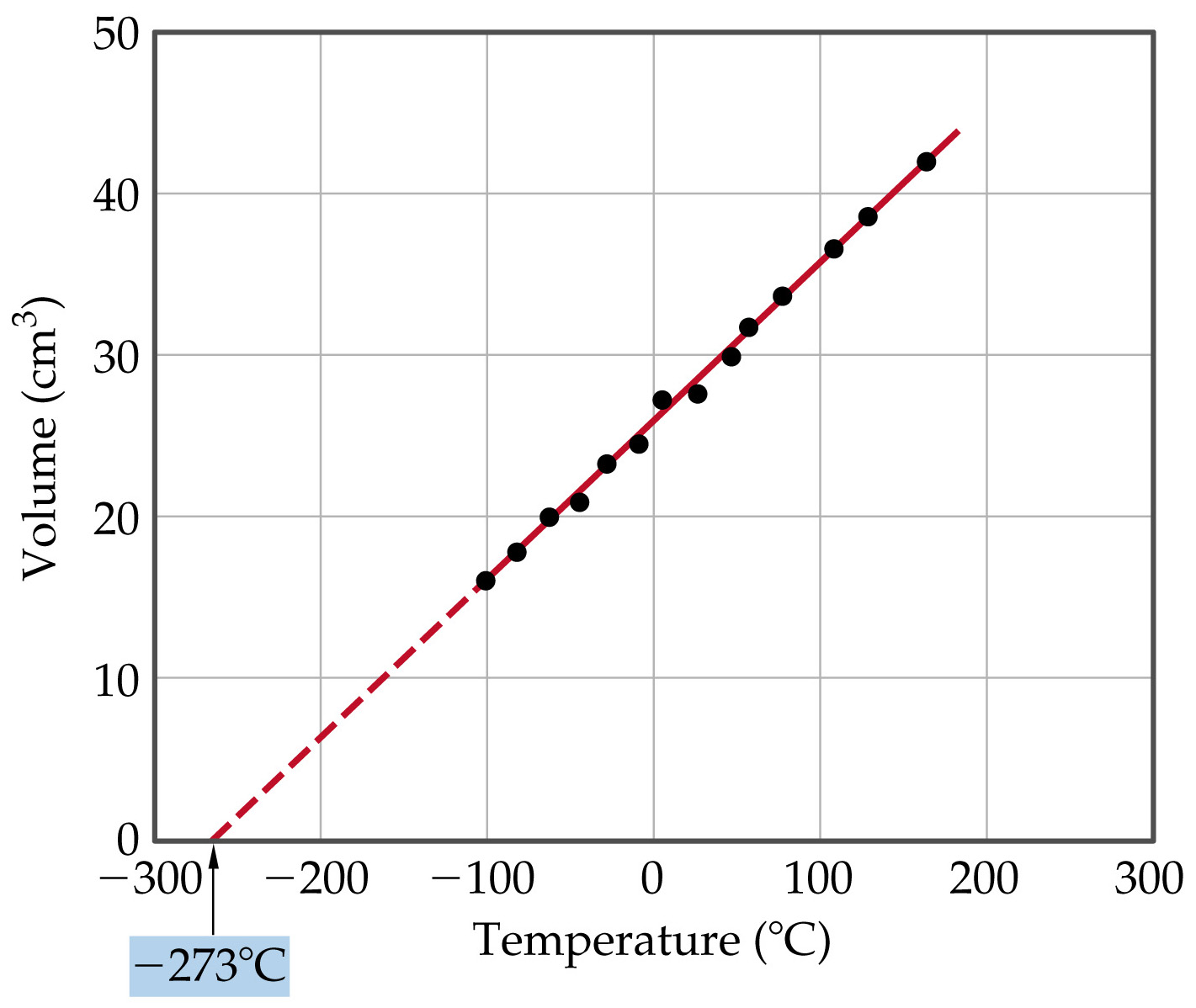 [Speaker Notes: Figure: 10-09]
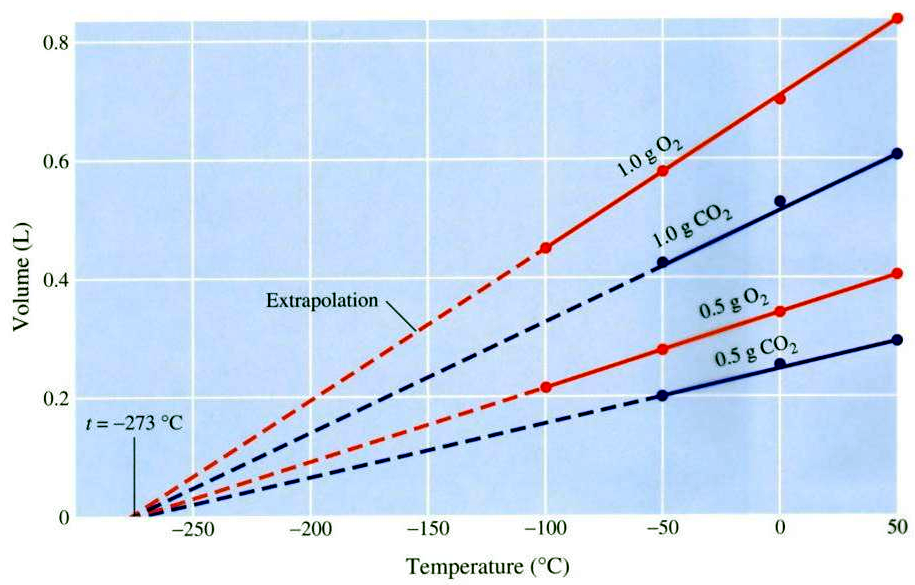 P1
T1
P2
T2
=
Gay-Lussac’s Law
provided V and n remain constant
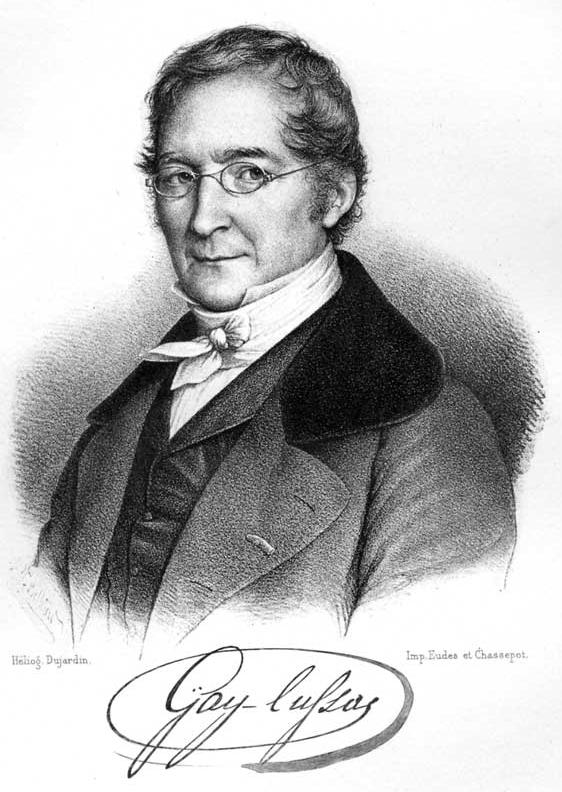 Joseph Gay-Lussac1778 – 1850
Pressure is directly proportional to temperature
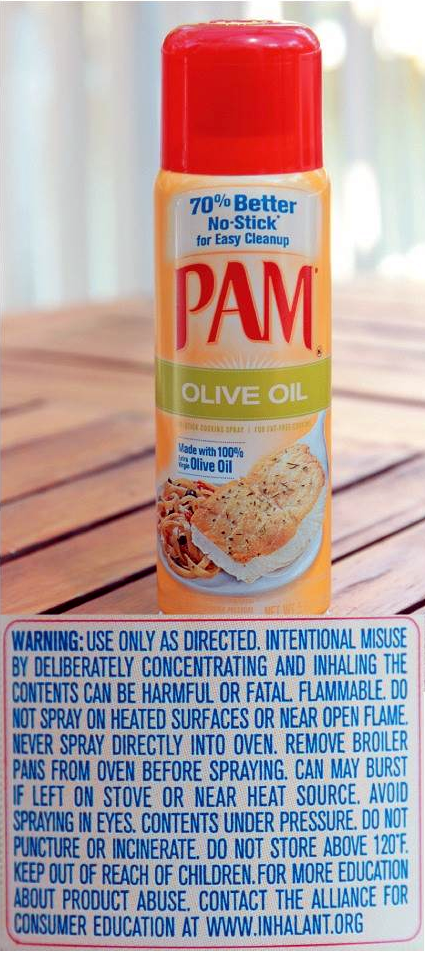 Pressure is directly proportional to temperature
A balloon is filled with hydrogen gas, H2 and occupies a volume of 799.8 mL at 8.62 °C in Boone where the atmospheric pressure is 681.6 mm Hg. Let the balloon go and it ascends up to an altitude of 9525 feet where the pressure is 0.590 atm. Assuming a temperature drop of 2.00 °C per 1000 feet of altitude gained, determine the volume of the balloon at 9525 feet. Elevation of Boone is 3228 feet.
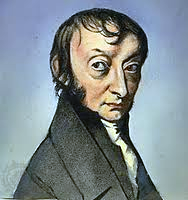 Amedeo Avogadro  1776 – 1856
Avogadro’s Law – equal volumes of different gases contain the same number of gas particles (if the T & P remains constant)
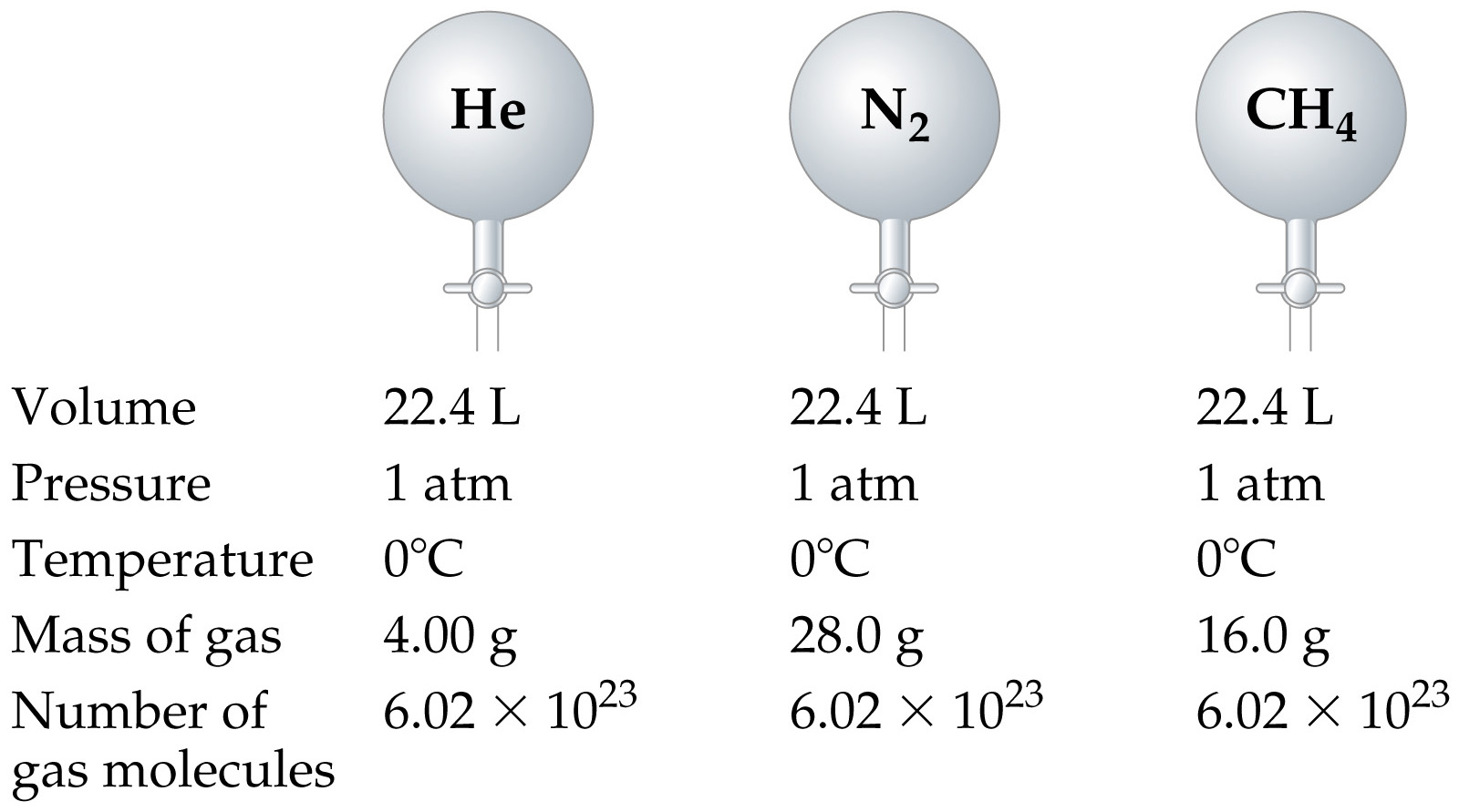 molar volume – 1 mole of any gas occupies 22.4 L at 0 °C and 1 atm pressure
standard temperature and pressure (STP) = 0 °C & 1 atm
[Speaker Notes: Figure: 10-11]
PV = nRT
The ideal gas equation
V 	   must be in Liters
n 	   moles of gas
T 	   must be in Kelvin
P 	   must be in atmospheres
L·atm
mole·K
R =  0.08206
1.403 g of gas evolving from rotting road kill was collected and found to contain only carbon and oxygen. At 727.1 mm Hg and20.1 °C, the gas occupied a volume of 802 mL. What is the identity of the gas ?
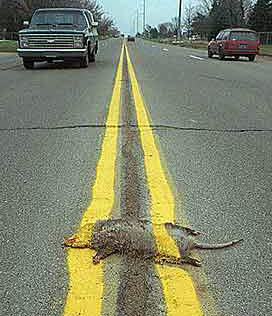 g
mL
g
L
d =
d =
gas densities
for solids and liquids
for gases
P(MW)
RT
density is proportional to P
d =
density is proportional to MW
density is inversely proportional to T
Reactions involving gases
NH4NO3 (s) will explode when heated producing N2 (g),  O2 (g),  and  H2O (g).  How many liters of H2O (g) will form if 3.55 kg of NH4NO3 (s) is detonated ? The temperature of the resulting gases are 425 °C and the atmospheric pressure is 0.945 atm.
Write the reaction then balance it 
Incorporate stoichiometry to solve the problem
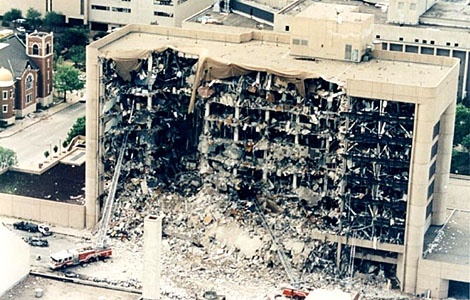 Oklahoma City, 1995 168 people killed
Gas mixtures
air		78% N2 (g) + 21% O2 (g) + 1% Ar (g)
Partial Pressure – the pressure an individual component exerts in a gas mixture
PP
The partial pressure exerted by a particular gas in a mixture is proportional to the number of moles present of that particular gas
78% molecules in air are N2 so 78% of pressure in air is due to N2
21% molecules in air are O2 so 21% of pressure in air is due to O2
1% molecules in air are Ar so 1% of pressure in air is due to Ar
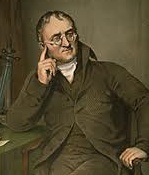 John Dalton  1766 – 1844
Daltons Law of Partial Pressure – The total pressure exerted by a mixture of gases is the sum of the individual partial pressures exerted by each component of the mixture.
Ptot = PPa + PPb + PPc …. etc.
12.3 g CH4 and 16.1 g O2 are sealed in a750.0 mL container at 15.0 °C. What is the partial pressure exerted by each component and what is the total pressure of the mixture ?
collecting a gas over water
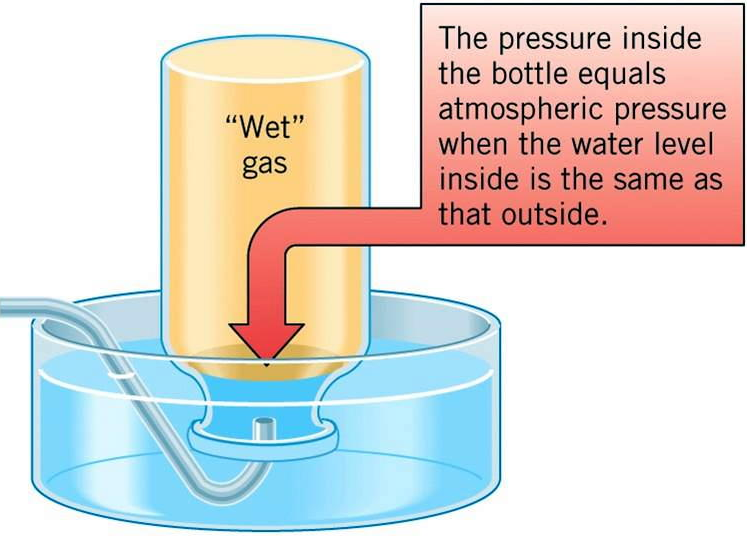 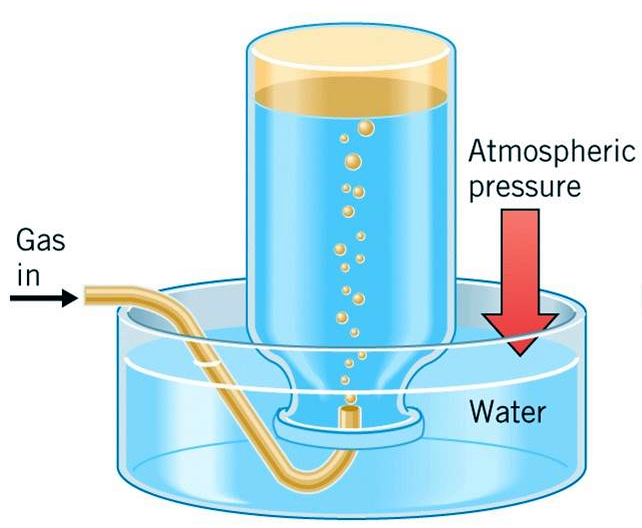 [Speaker Notes: Figure: 10-16]
How many g of CO2 exist in a container if collected over water at  30.0 °C into a 319 mL flask at 685.5 mm Hg ?
Kinetic – Molecular Theory
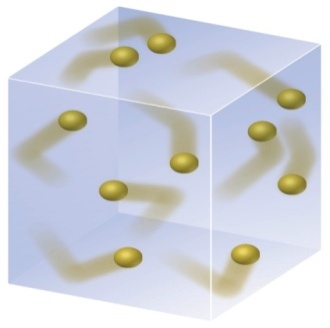 Gases are in continuous motionwith varying velocities 
Individual gas particles are so far apart, the volume between particles is mostly empty space 
Gas particles are not attractedor repulsed by each other 
Collisions are elastic 
The average kinetic energy of molecules is proportional to temperature.
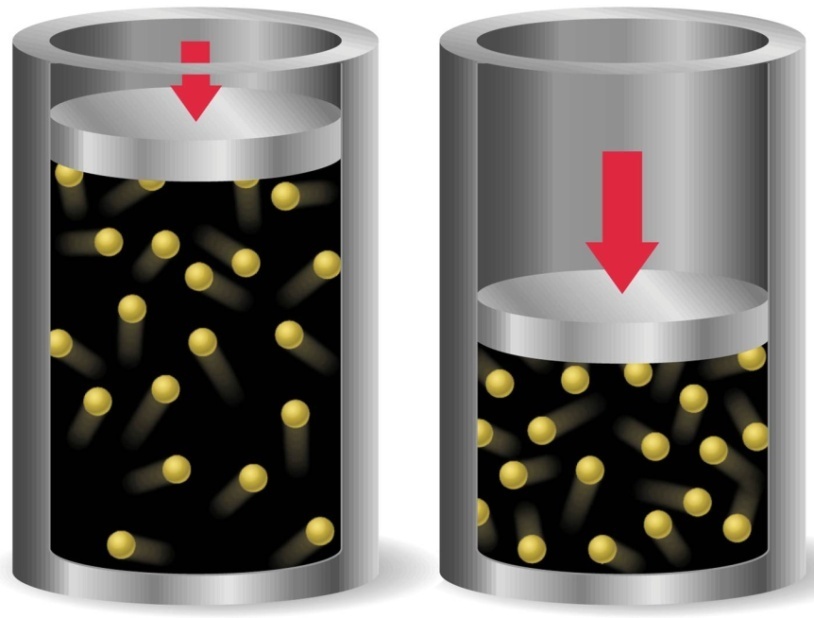 diffusion – spontaneous dispersion of gases
Rate of diffusion depends on 2 things
1. temperature of a gas
– increase in temperature results in an increase in KE; and an increase in KE results in an increase in velocity; thus an increase in temperature results in an increase in diffusion rate
2. MW of a gas
– rate of diffusion is inversely proportional to square root of the MW; thus an increase in MW results in a decrease in diffusion rate
[Speaker Notes: Figure: 10-17]
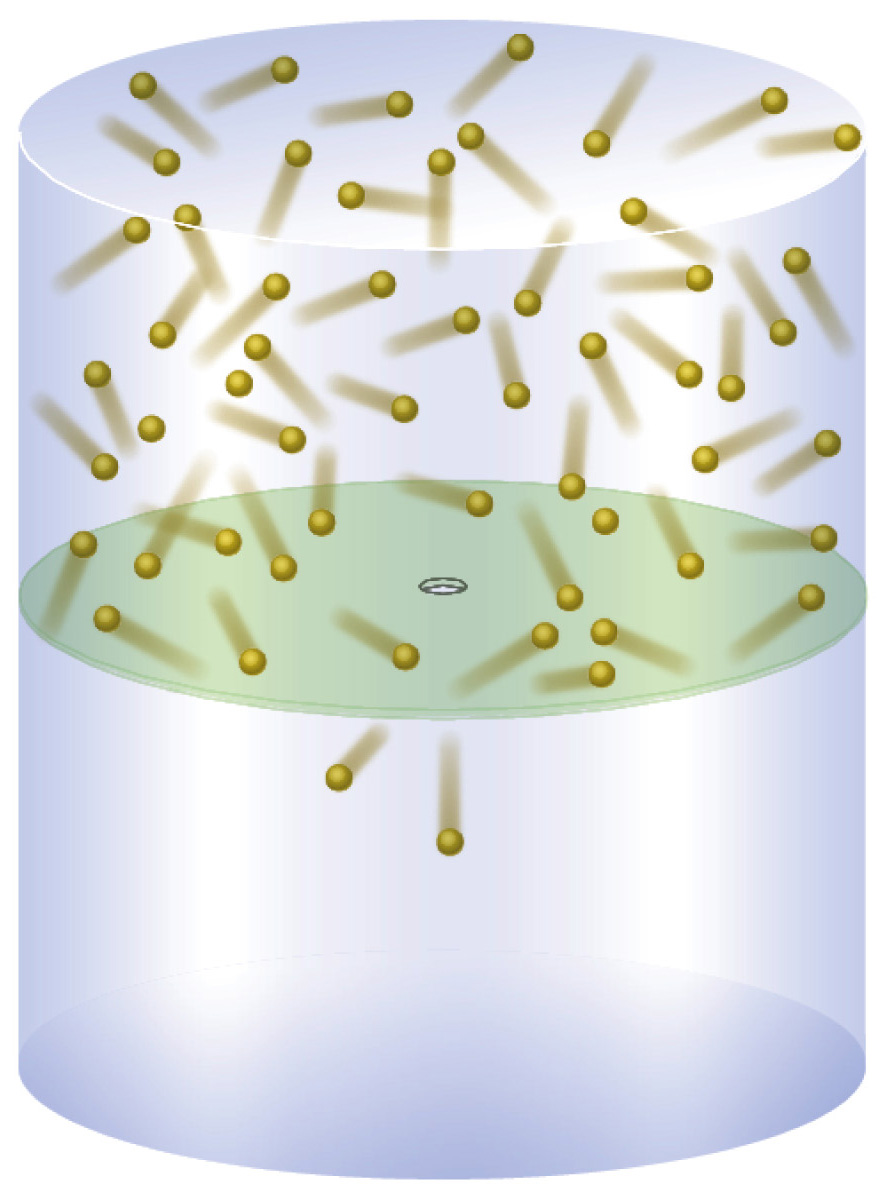 effusion
[Speaker Notes: Figure: 10-20]
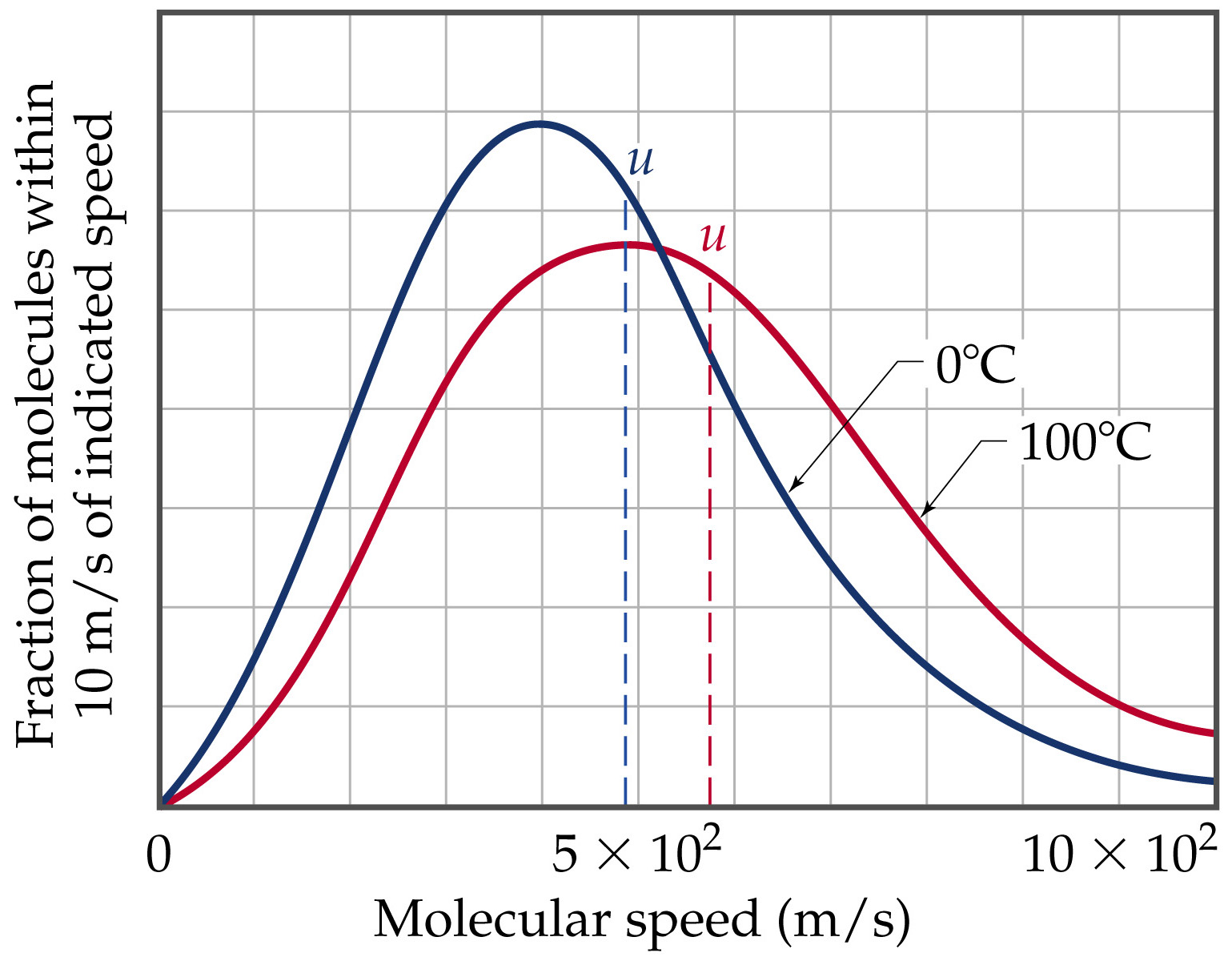 [Speaker Notes: Figure: 10-18]
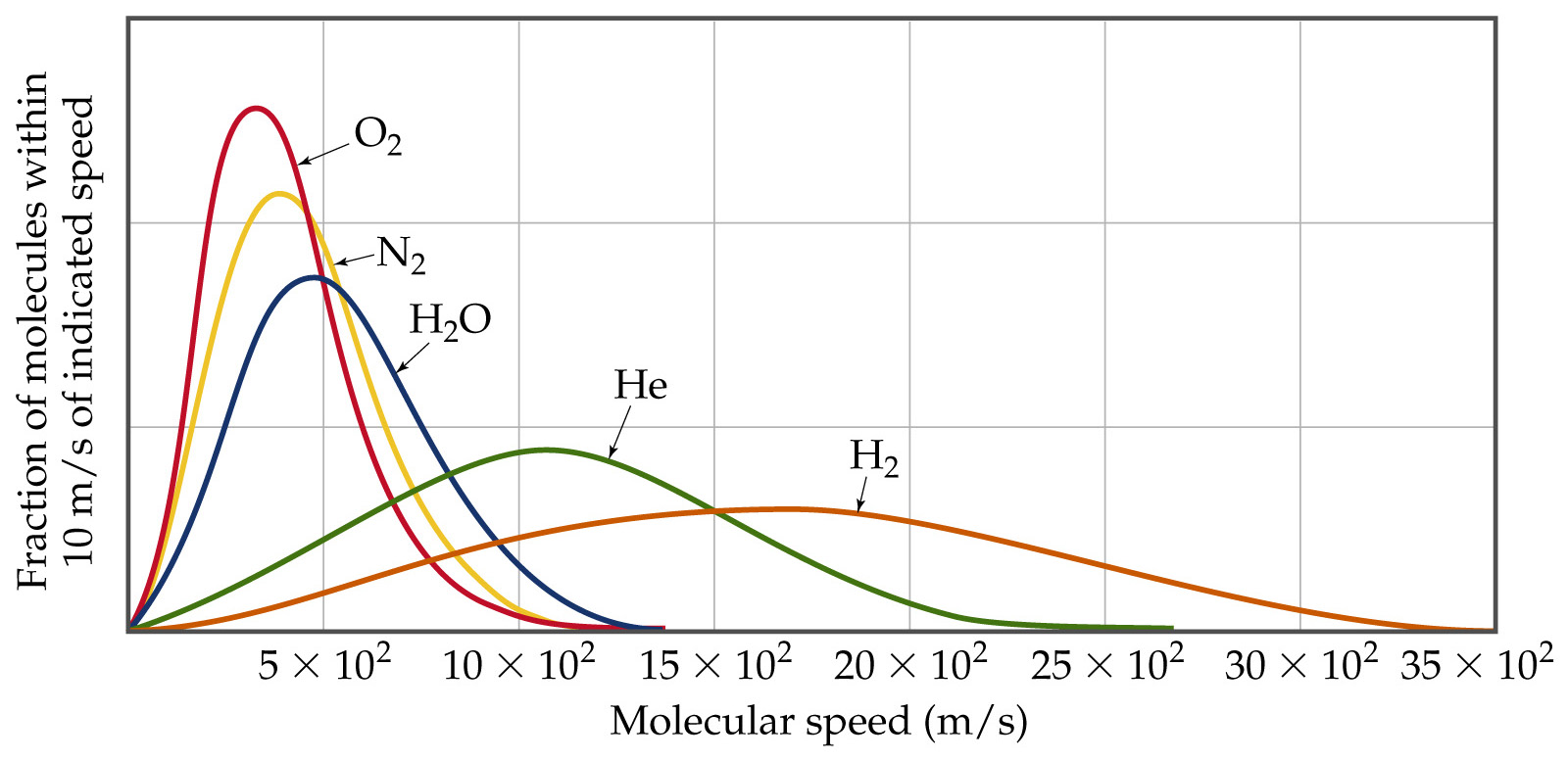 [Speaker Notes: Figure: 10-19]